XRN5231 Flow Weighted Average CV
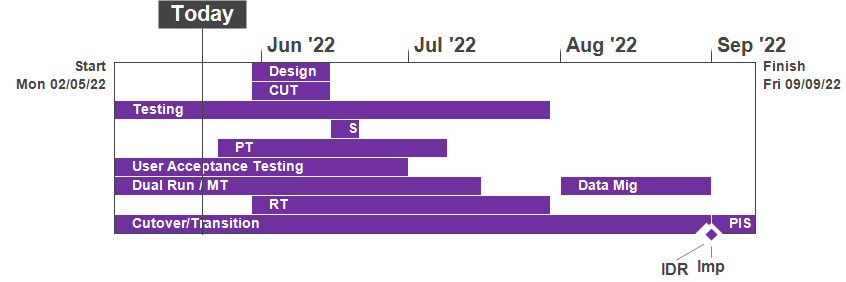